To-Do List & Calendar
Aliyah Weiss- EE129 Project 3, Fall 2024
Introduction
Simple Web-Based To-Do List and Calendar View Application
How it Works
Backend Development
Data Persistence
PUT/DELETE
GET/POST
SQLAlchemy used as an Object Relational Mapper (ORM)
app.py interacts with SQLite database file app.db
GET /tasks: retrieves all tasks
POST /tasks: adds a new task
PUT /tasks<id>: updates an existing task
DELETE /tasks<id>: deletes a task
How it Works
Frontend Integration
Jinja2 templates:
Task List
Jinja2 templates:
Calendar View
Task list view uses HTML table dynamically generated from database
Calendar view uses embedded JavaScript (FullCalendar) preloaded via Flask routes
Next
How it Works
Other Features
User Authentication
HTML, CSS, Bootstrap
Generate_password_hash and check_passsword_hash from wekzeug.security module
Bootstrap: CSS framework to make a nice layout for buttons, navigation
Custom CSS: for colors fonts, and images
Flask
Accounts
Routing and server side logic (app.route) and handles HTTP requests
Renders template (Jinja2) to dynamically create HTML pages
Login/signup forms: HTML forms processed by Flask routes for users to create accounts and login, uses session variables
Results
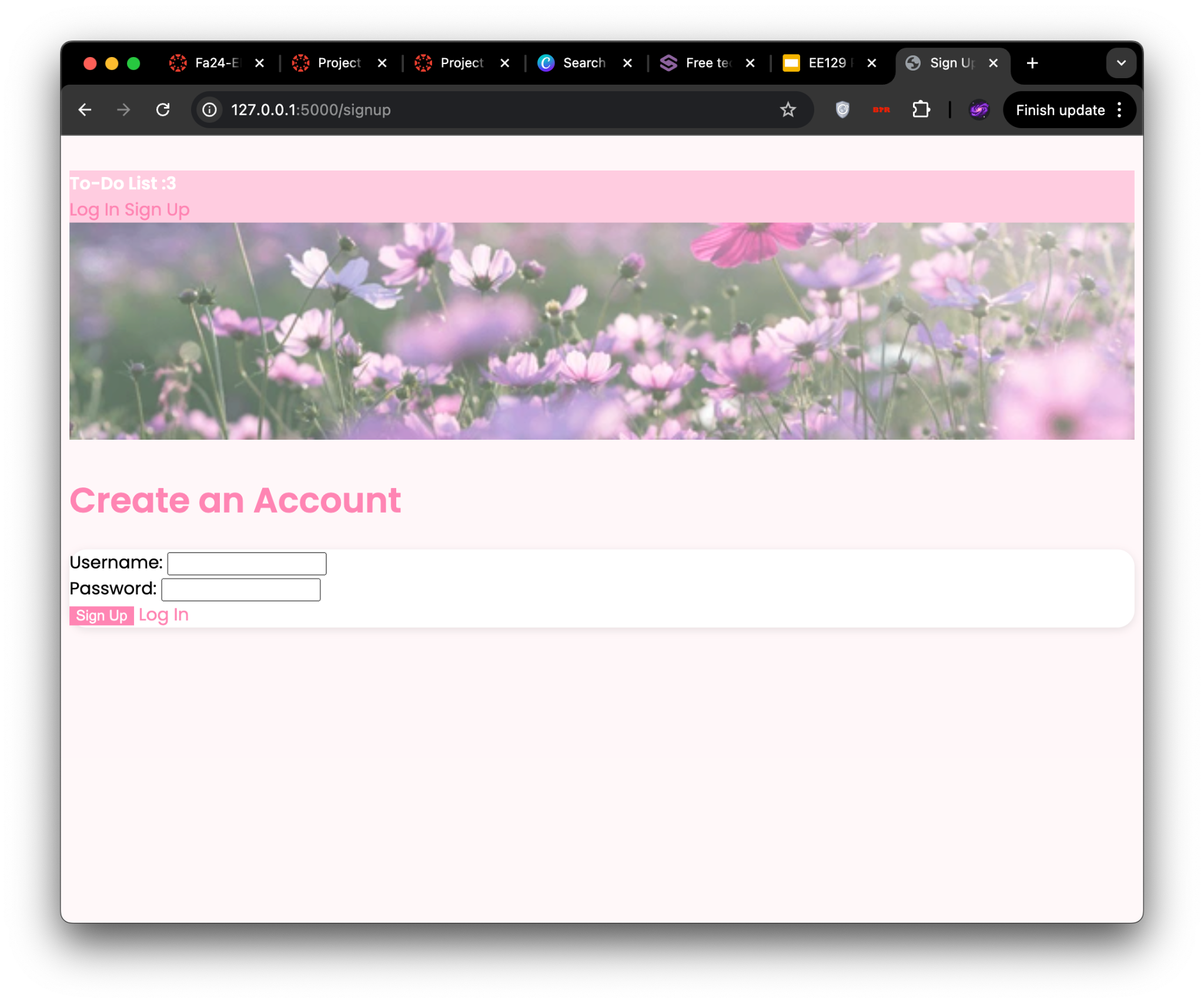 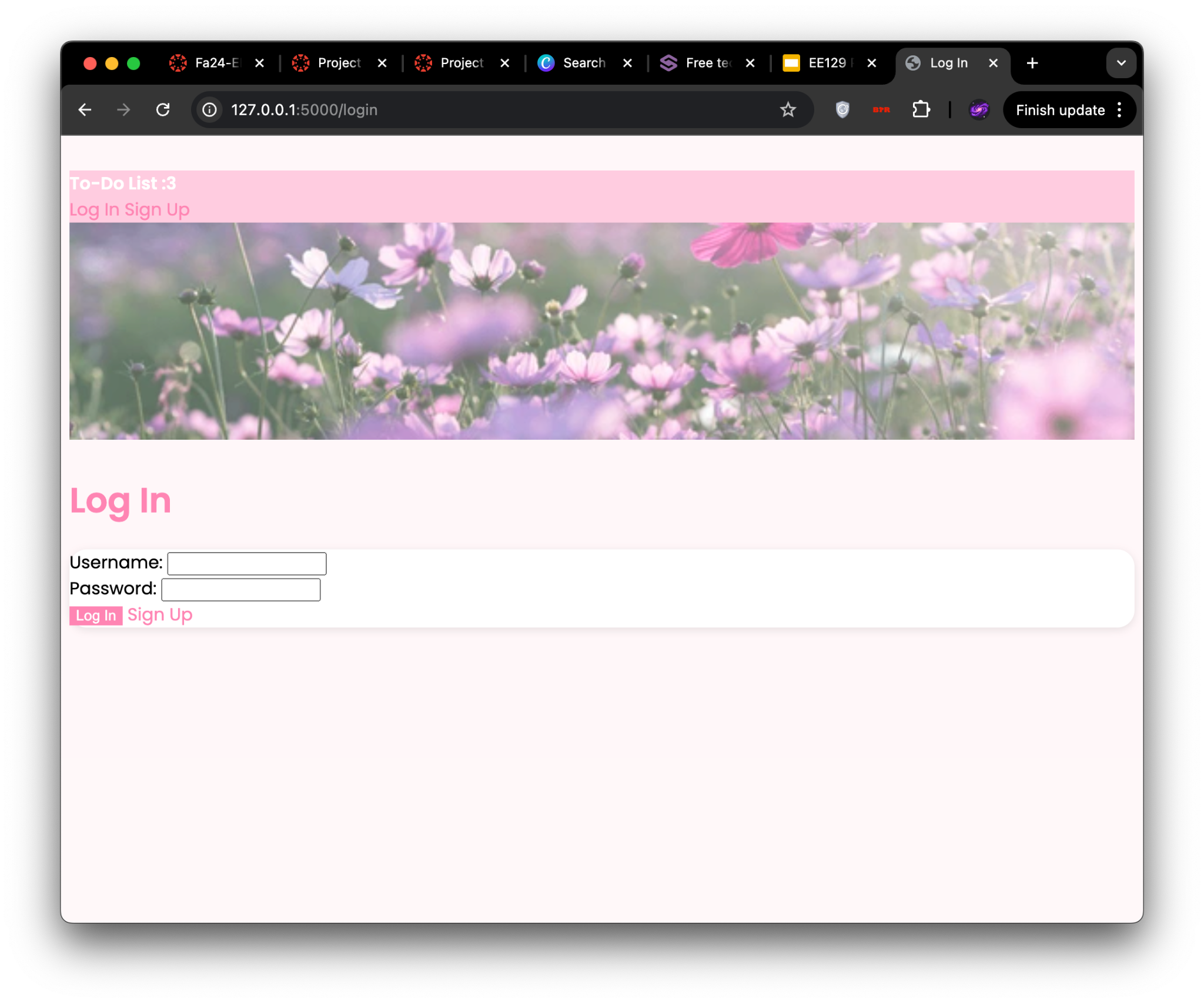 Next
Results
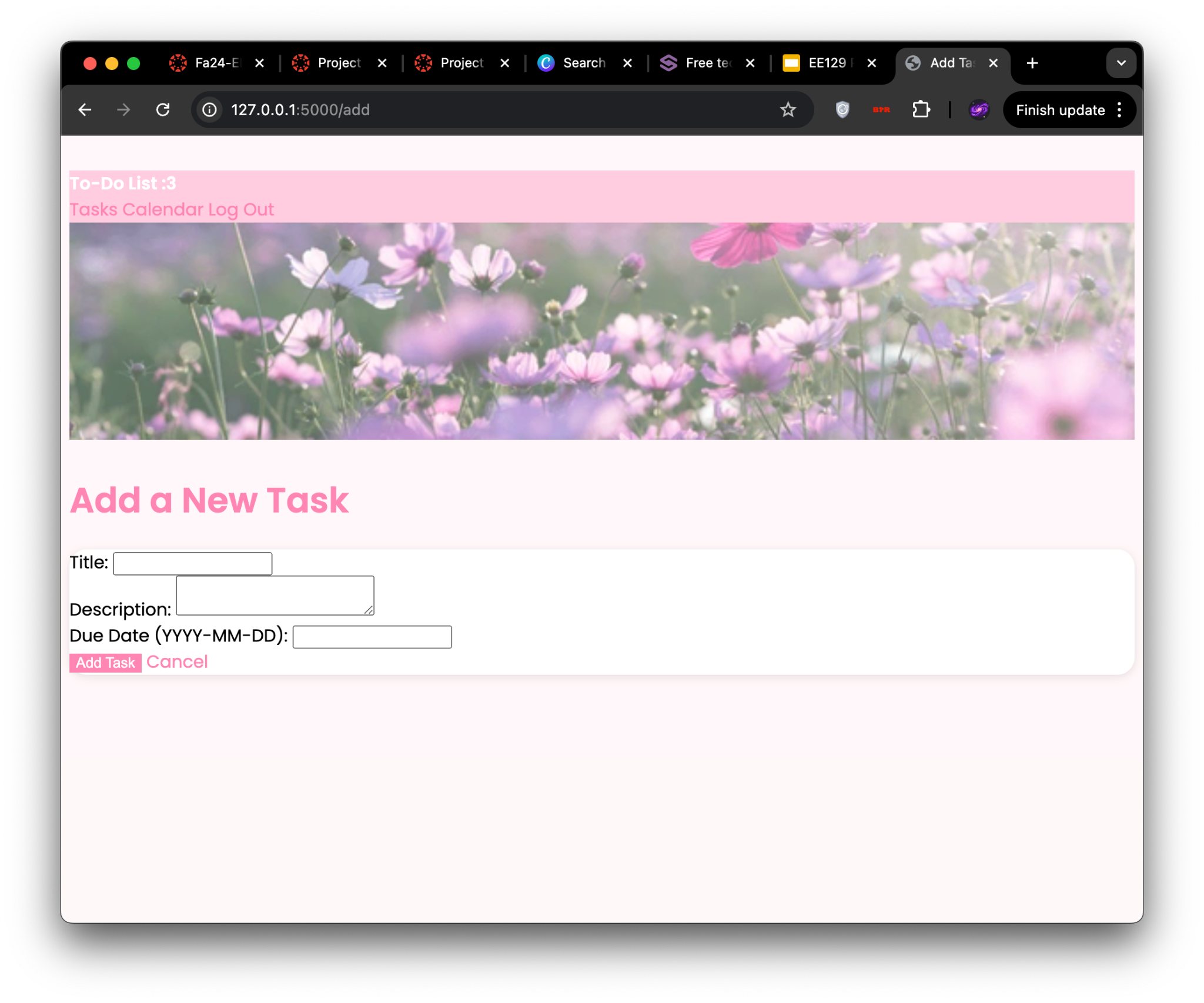 Next
Results
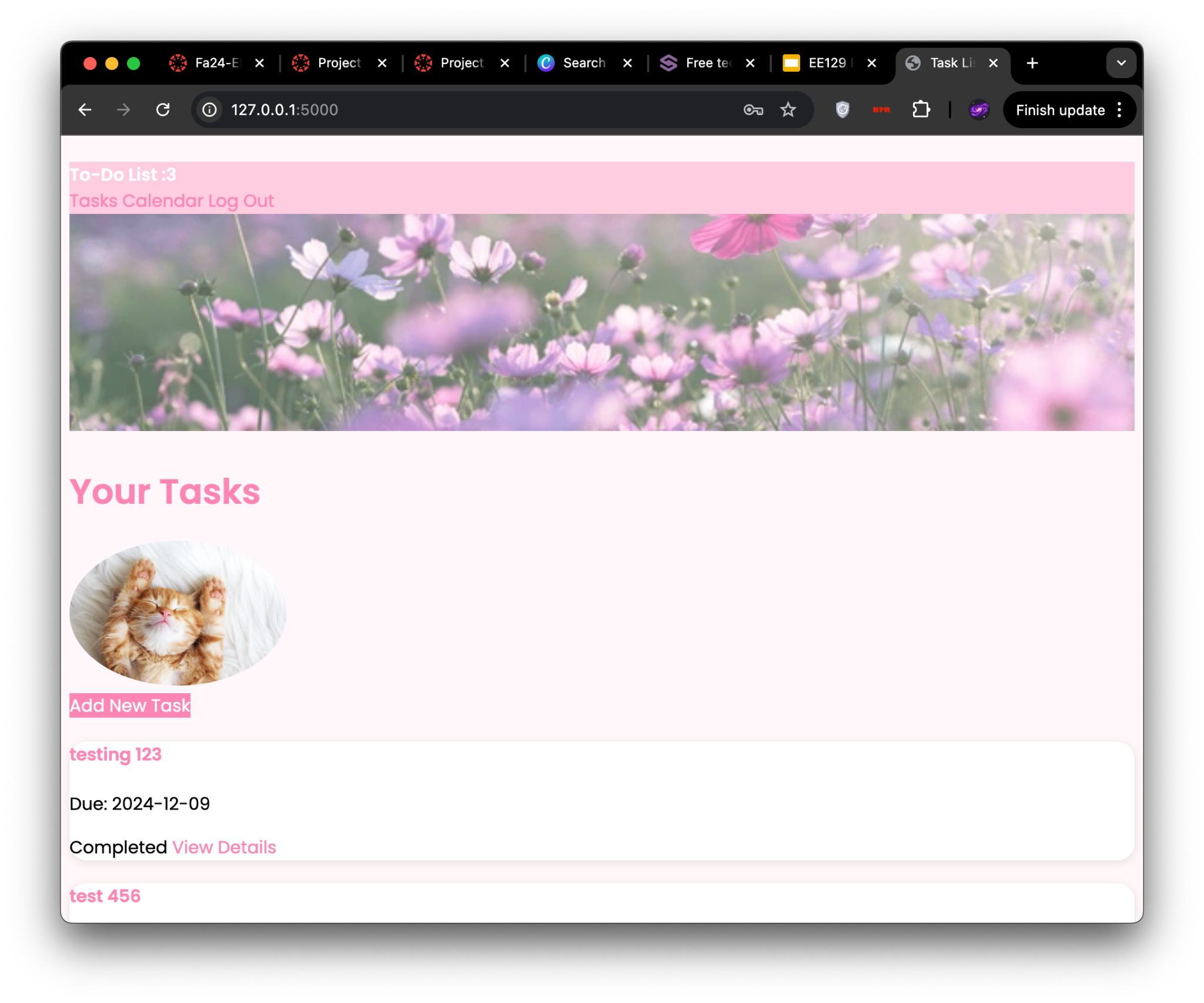 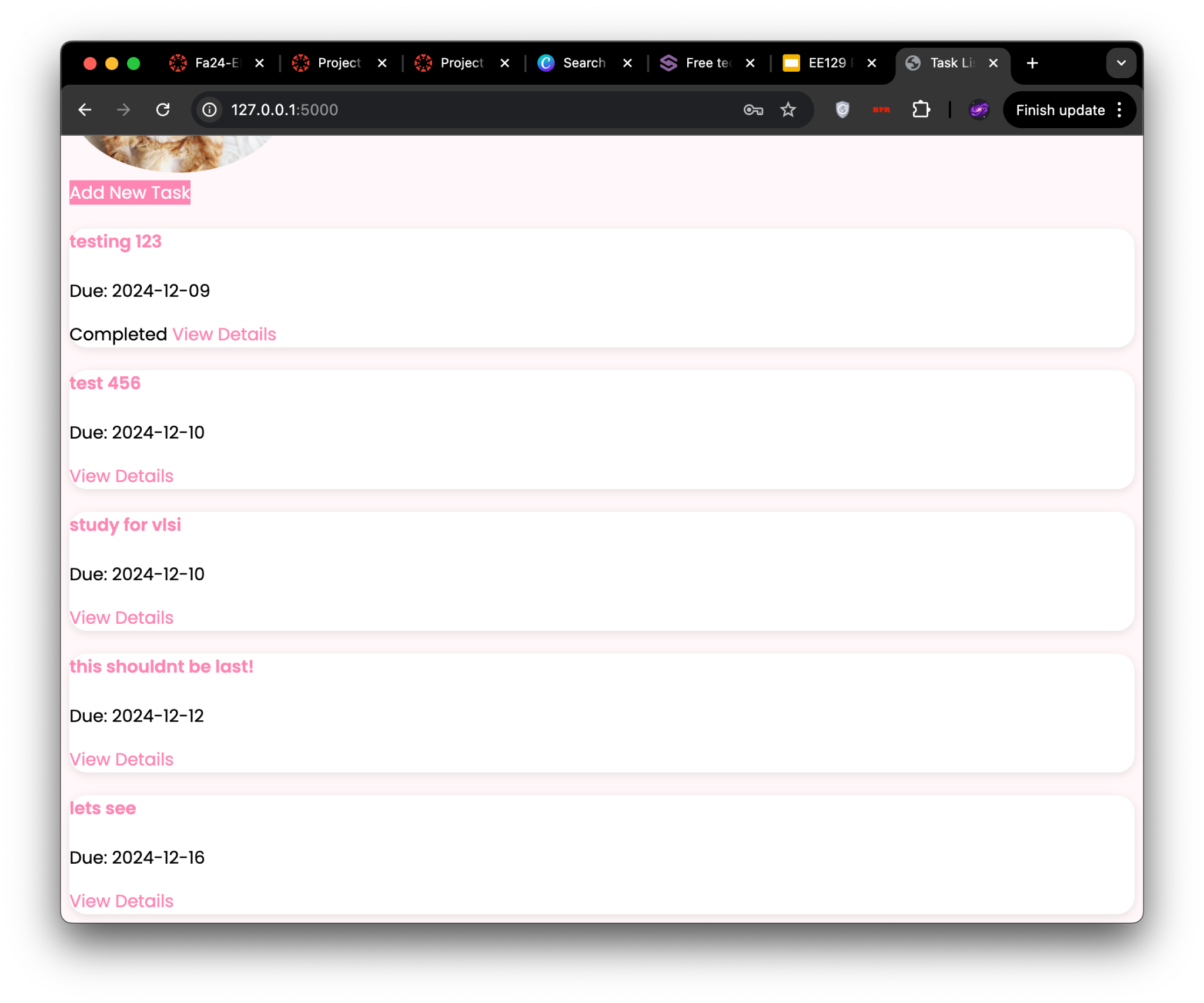 Next
Results
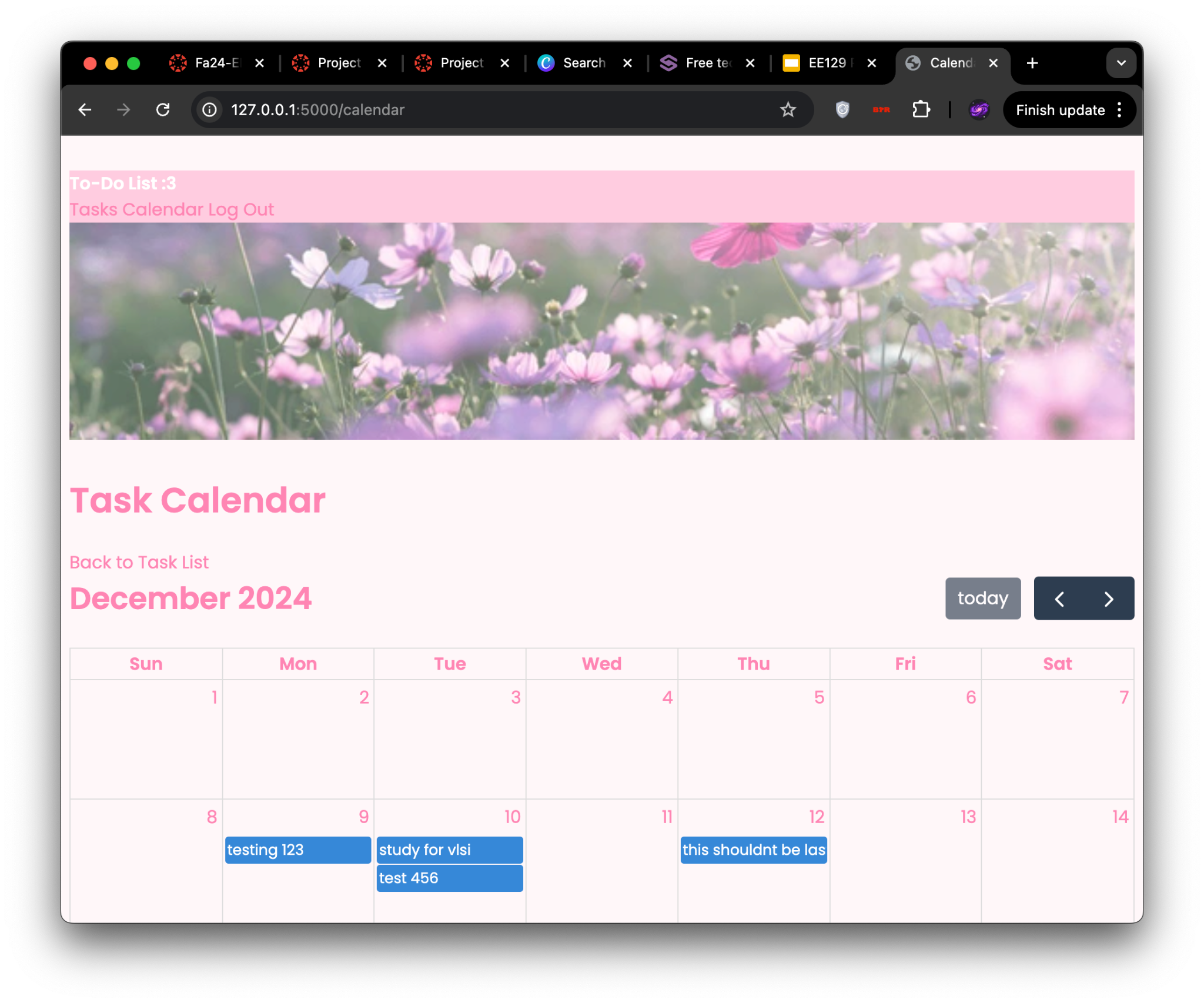 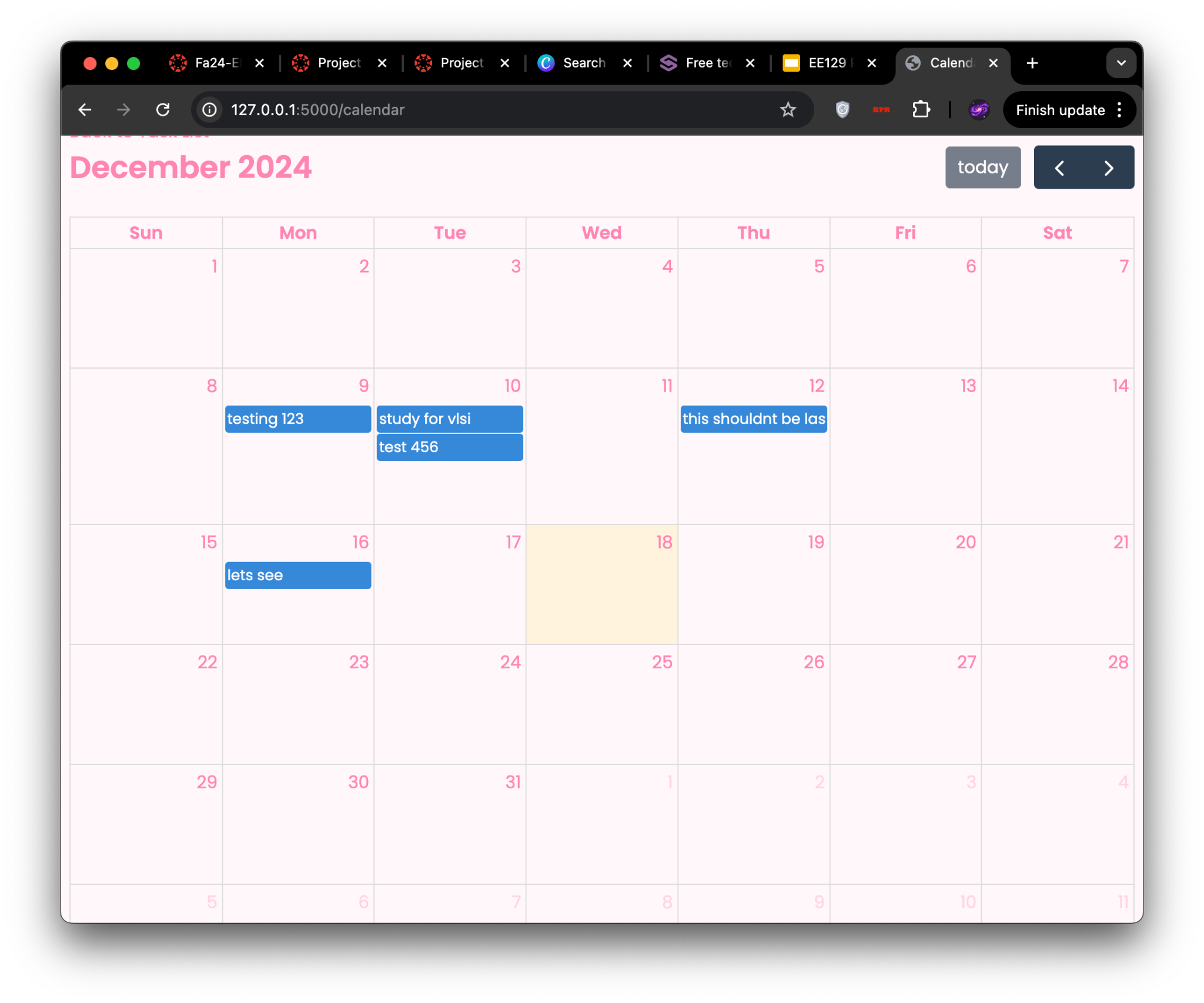 Next
Discussion
Successfully able to implement a To-Do list and Calendar
Adding and removing tasks
Editing tasks
Tasks in due date order
Successfully able to implement accounts
Sign up page
Login with signup credentials
Accounts save previous to-do list information in database
Successfully added user friendly UI
Cute graphics and coloring
Easy to navigate taskbar
Thank you!
Please keep this slide for attribution